This is Loudwater Combined School.
This is the pathway which leads to the Foundation Stage Play Area.
Outdoor Play AreaChildren can choose an activity in the outdoor area.
The Foundation Stage ClassroomThis is where the children come into the classroom. I wonder who we might find inside?
This is Miss Harris.  She is the teacher for Foundation Stage.
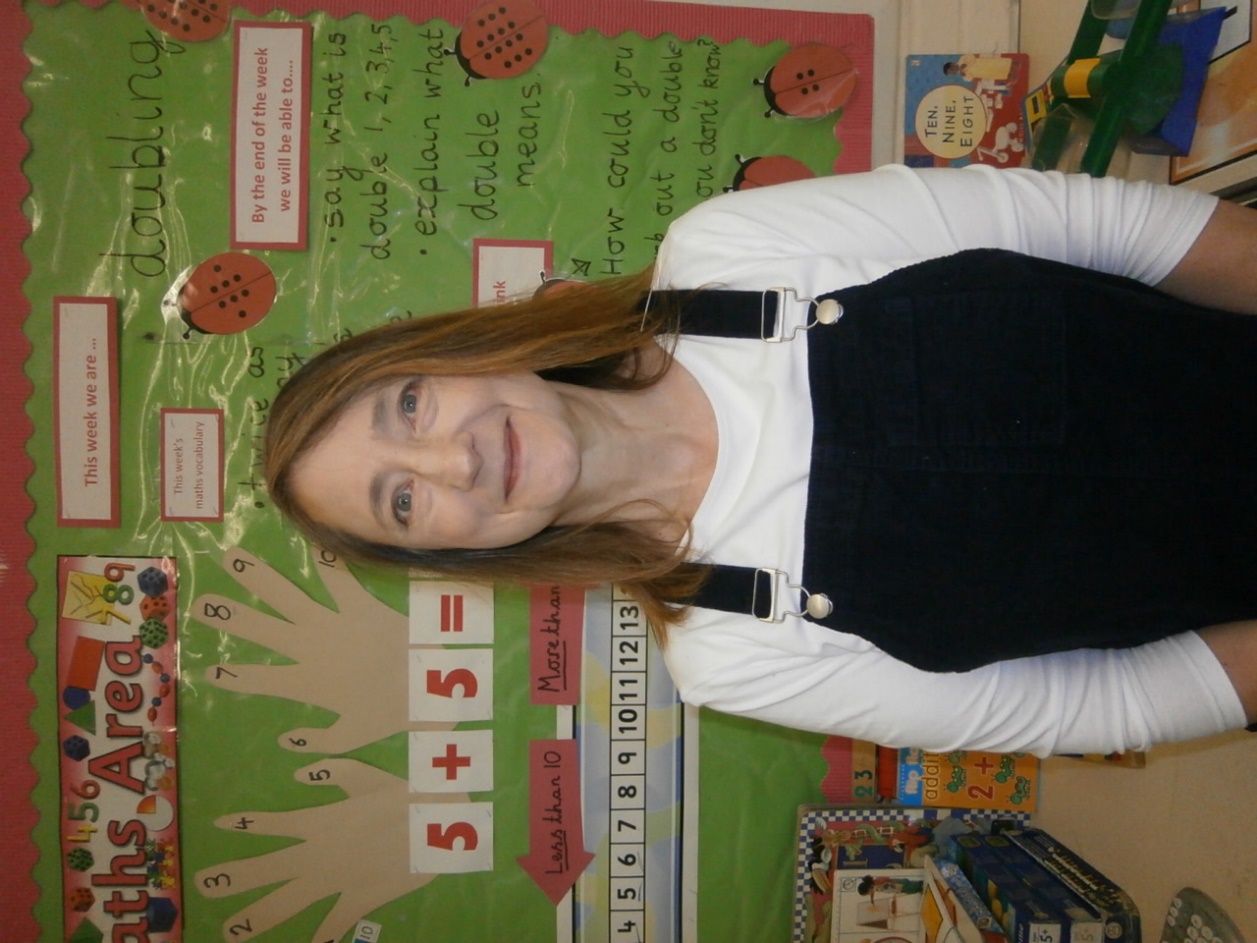 Mrs Greenaway and Mrs Williams are the teaching assistants who work in Foundation Stage.
The CloakroomThis is where the children hang up their coats and keep their PE bags.
The toilets are next to the cloakroom .  These are only used by the children in the Foundation Stage Class
Children can build using the wooden blocks – What would you like to make?
This is our amazing ‘bug carpet’.  This is where we sit in the morning when we come into class.
Building in the outdoor area.
Making models using play-dough.
The house often changes to become a different area.
The School HallThis is where the children come for Assembly, PE and to eat their lunch.
Lunchtime in the hall.
The Key Stage One PlaygroundThis is where the Foundation Stage, Year 1 and Year 2 children play during the morning break and afternoon break.
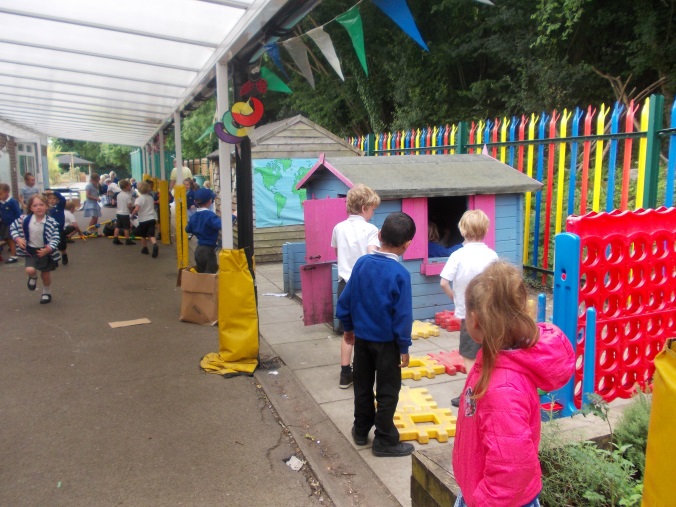 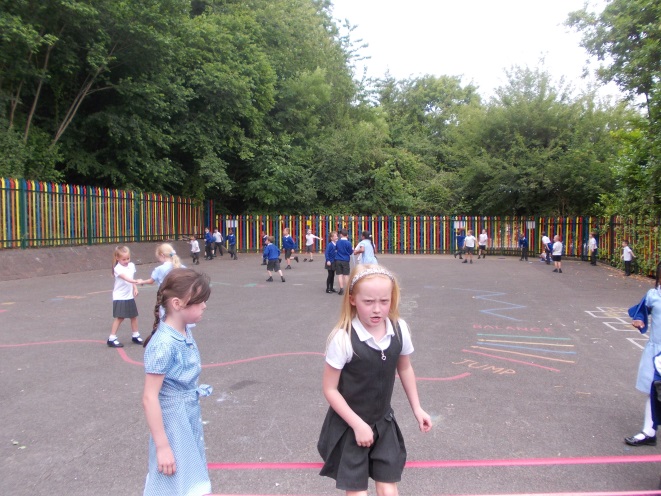 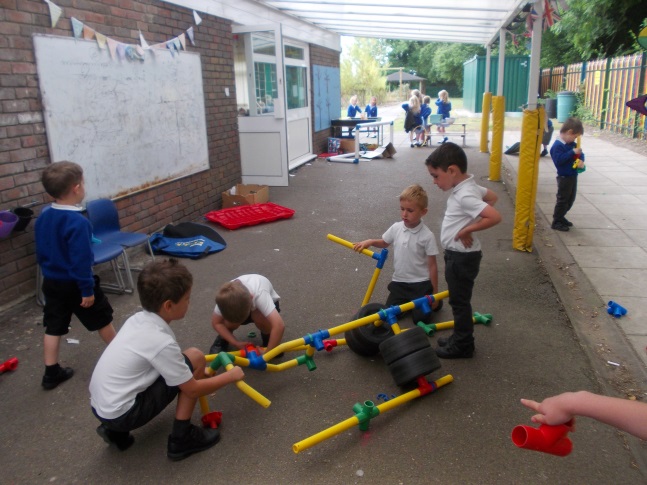 Every class has a turn to play on the Web Explorer.